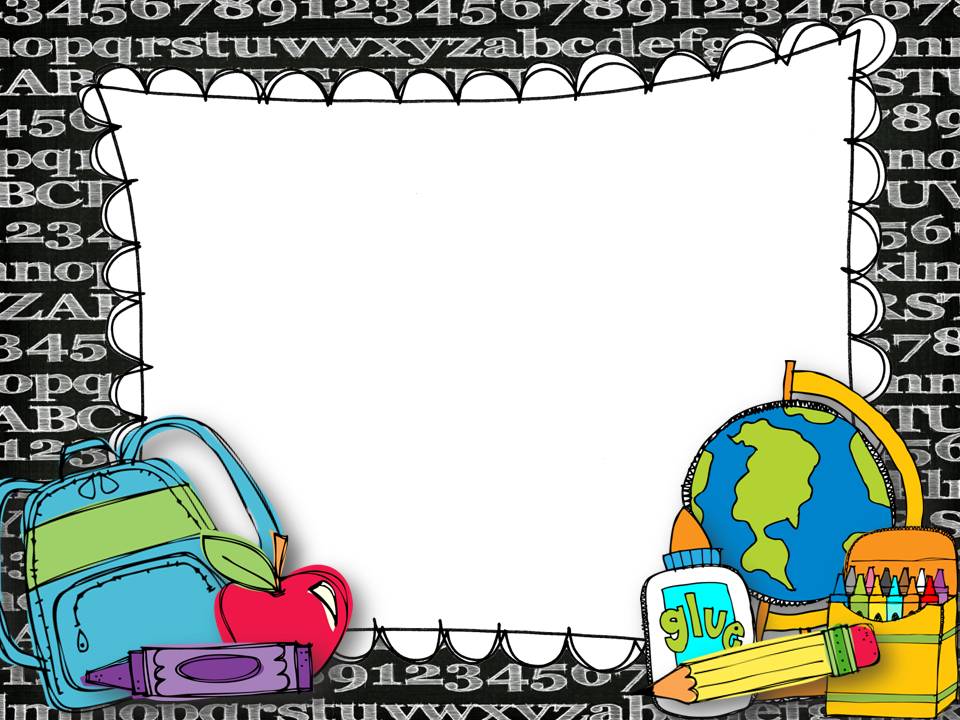 2020-2021Mr. FarnsworthRoom 12
Farnsworth 
Elementary
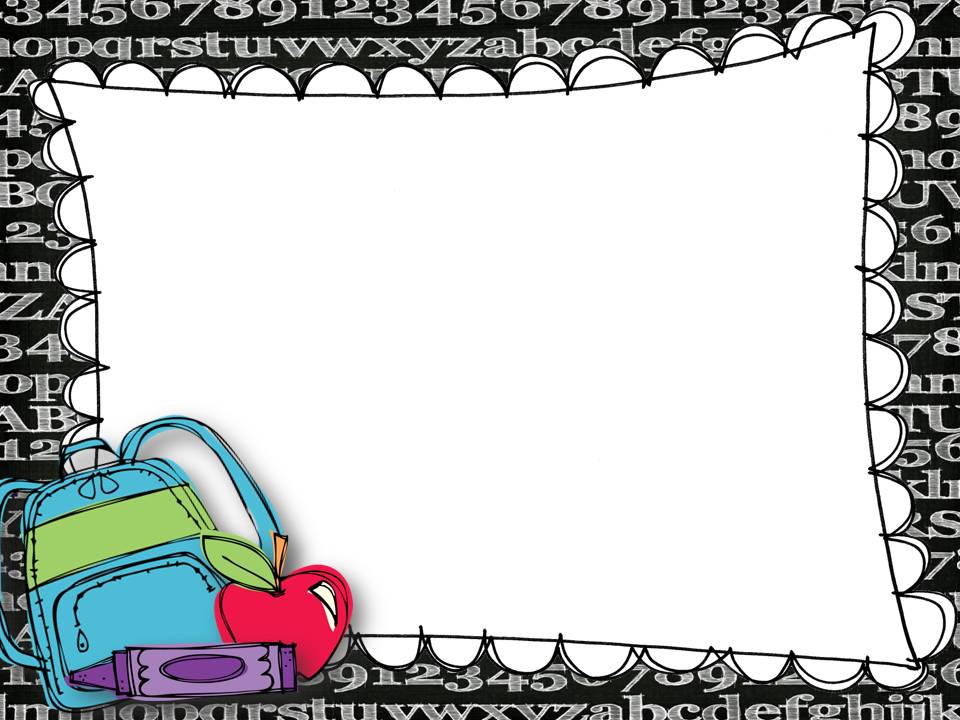 Our Commitment
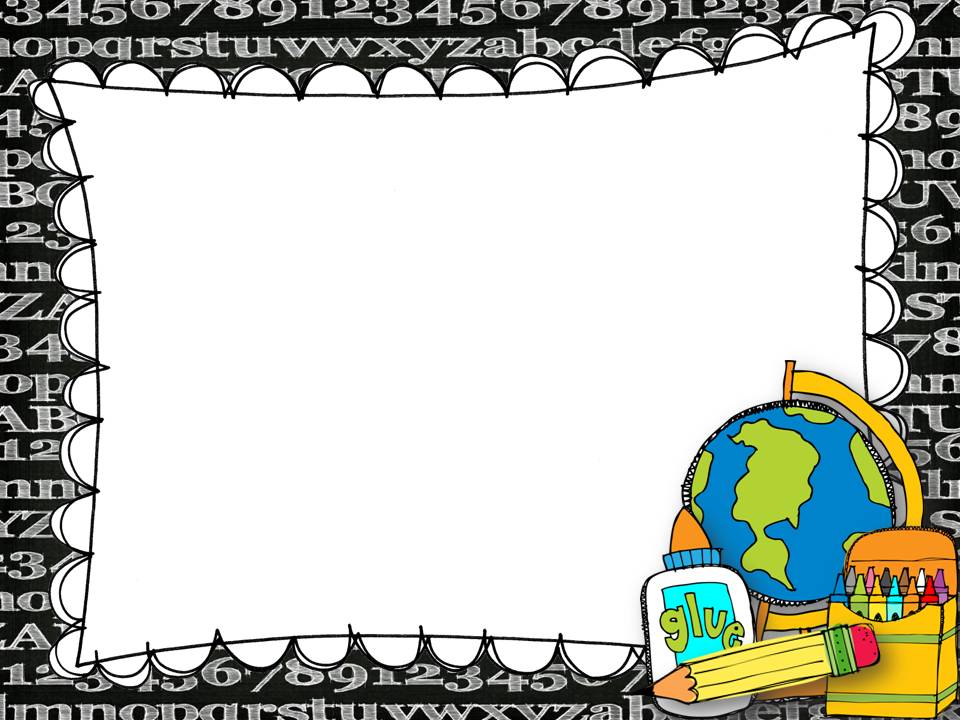 Fourth Grade
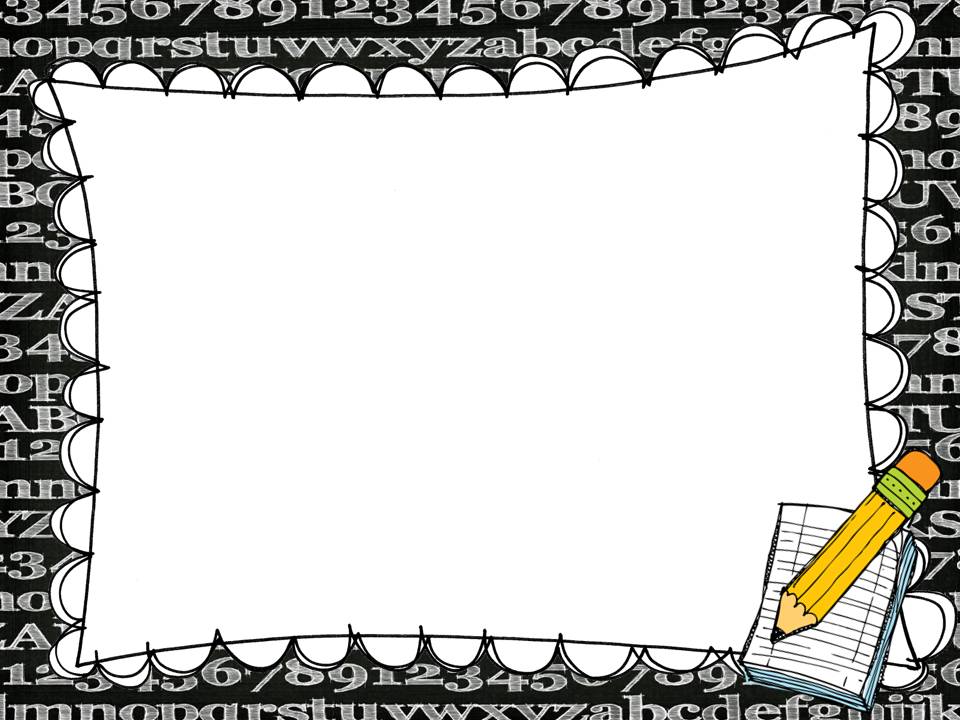 Curriculum
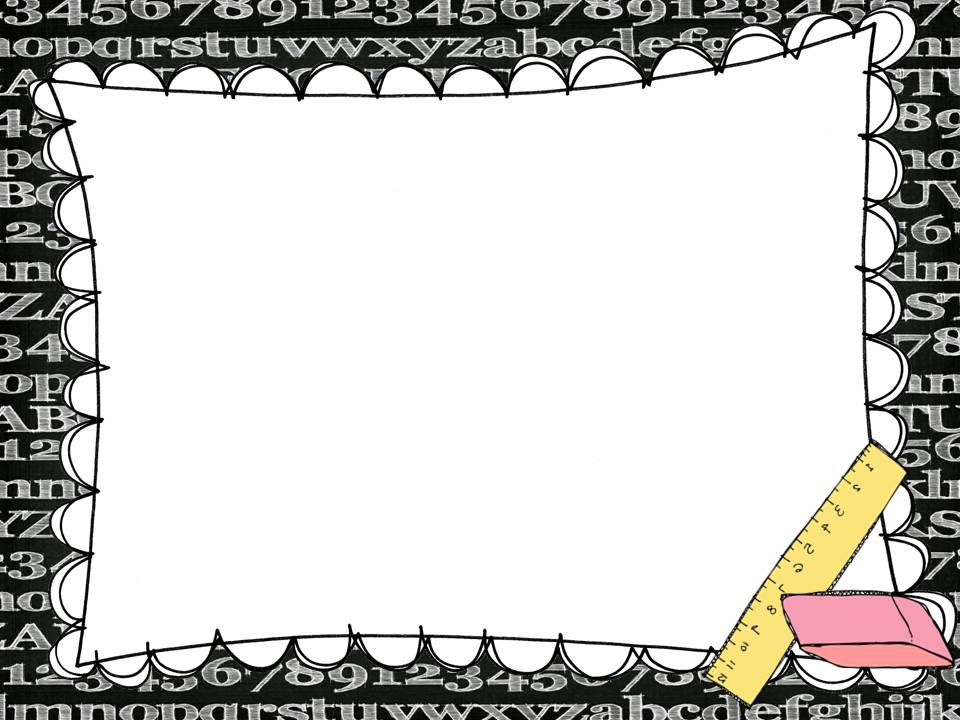 Ed Tech / Distance Learning
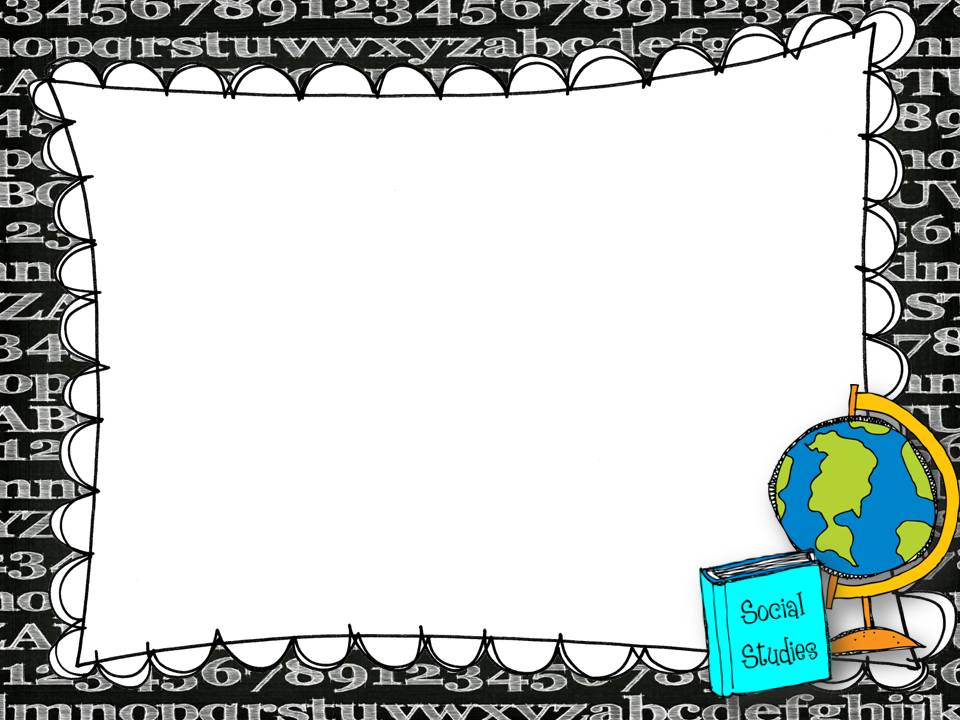 Behavior / Citizenship
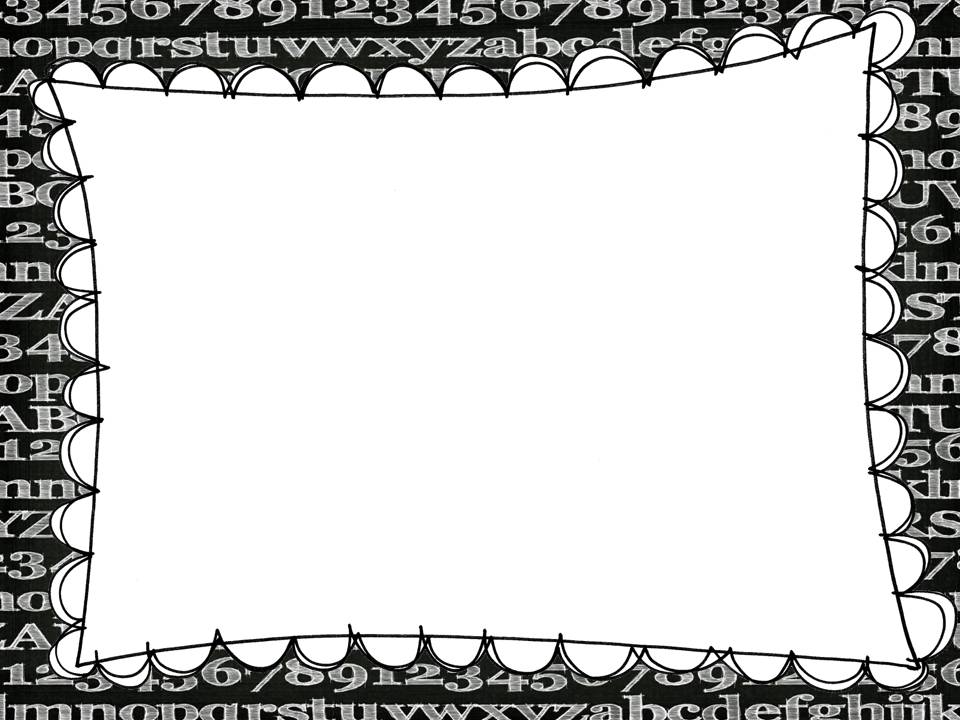 Volunteering